Starter Questions
Q1.	Calculate 65% of 570kg
Q2.      8m      11m
Q3.	If a = -3 and b = -4  does
a2 – 3b2 = 57
Q4.	Calculate
Example

Find the volume of the composite shape.
VT = V1 + V2
7 cm
VT = 105 + 720
5 cm
VT = 825 cm3
3 cm
9 cm
V1 = l x b x h
= 3 x 5 x 7
V2 = l x b x h
= 105 cm³
10 cm
= 8 x 10 x 9
8 cm
= 720 cm³
4cm
Triangle Area =
10cm
4cm
Volume of a Triangular Prism
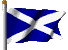 Working
= 2 x4 = 8 cm2
Volume = Area x length 
	= 8 x 10 = 80cm3
Triangle Area =
6cm
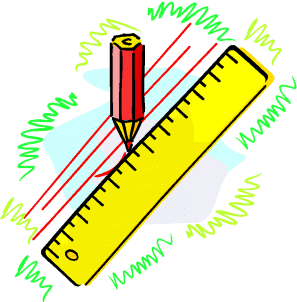 Example 
Find the volume of the triangular prism.
Working
= 3 x 3 = 9 cm2
Volume = Area x length 
	= 9 x 30 = 270cm3
3cm
30cm
Total Area 
= 6+6+30+40+50 = 132cm2
Triangle Area =
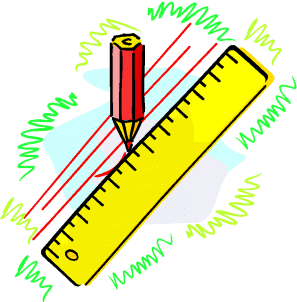 Example 
Find the volume of 
this prism.
Working
= 6 x 8 = 48 m2
Rectangle = l x b 
   	      = 6 x 12 = 72cm2
8cm
Total Area = 72 + 48 
   	        = 120 m2
6cm
15cm
12cm
Volume = Area x length 
   	  = 120 x 15 =1800m3
Total Area 
= 6+6+30+40+50 = 132cm2
Volume of a Cylinder
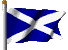 Example : Find the volume of the cylinder below.
5cm
V = πr2h
10cm
= π(5)2x10
Cylinder
(circular Prism)
= 250π cm3
= 784.5 cm3
Example
Find the length the cuboid
4 cm
Volume = L x B x H
V=200cm3
5 cm
200 = L x 5 x 4
L
10 cm
This is just an equation. 
We know how to solve them !
200 = 20L
20L = 200
L = 10
Volume
Now Try 
TJ N5 Lifeskills
Revision Ex
Ch19 (page 173)
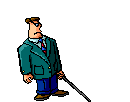 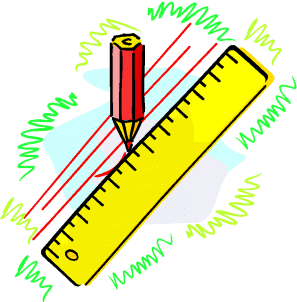 Starter Questions
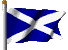 10cm
Q1.	Find the area of the triangle.
3cm
4cm
Q2.	Calculate 35% of £460
Q3.	True or false
Q4.	Find the length of the missing side
10m
6m
Volume of a Pyramid
Learning Intention
Success Criteria
To know formula.
We are learning how to use the formula for the volume of ANY pyramid and apply it to solve problems.
Apply formula correctly.
Work  backwards using formula.
Volume of a Pyramid
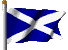 The volume of any pyramid can be 
calculated using the formula
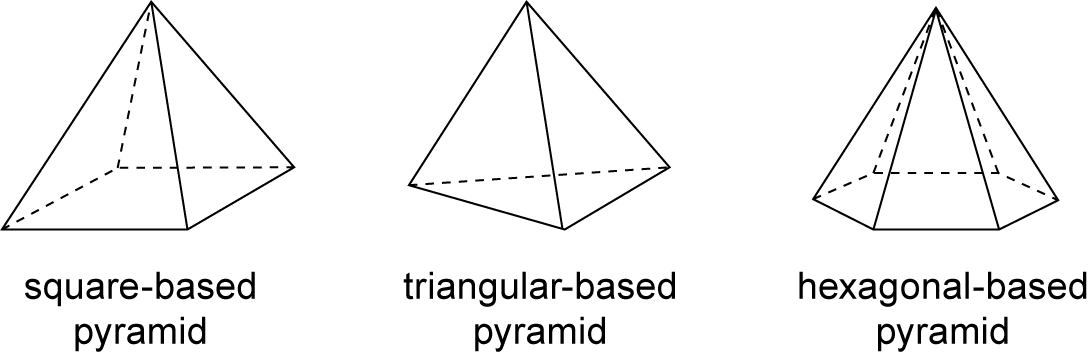 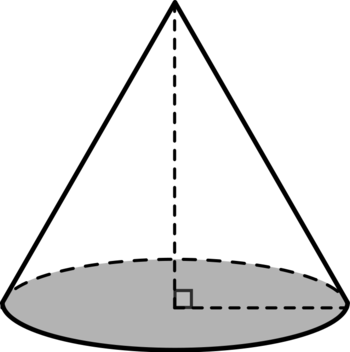 A = Area of base
h = height
cone
Volume of Pyramid
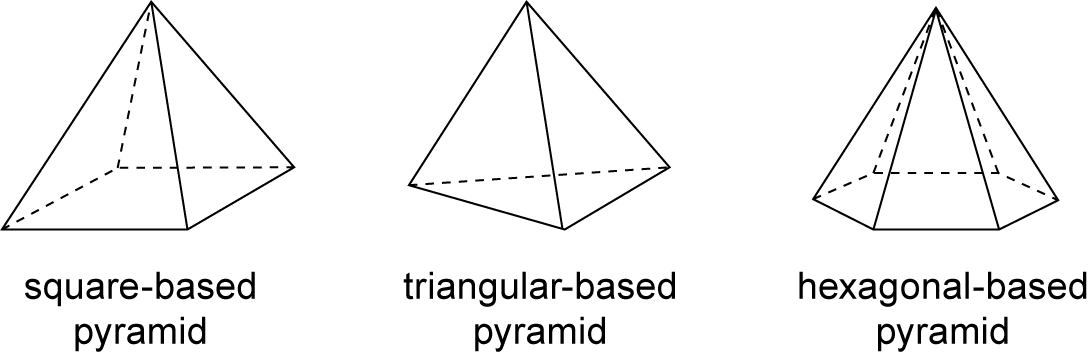 Q. Find the volume the pyramid.
12m
100m2
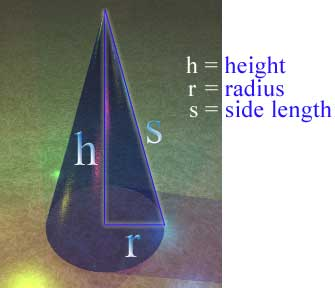 Volume of a Cone
h
r
If the above cone has radius 15cm and height
	of 10 cm.	Calculate it’s volume.
Now Try 
TJ N5 Lifeskills
Ex 19.1
Page 174
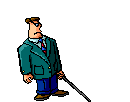 Starter Questions
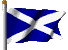 Q1.	Find the area of the triangle.
10cm
6cm
Q3.	Calculate
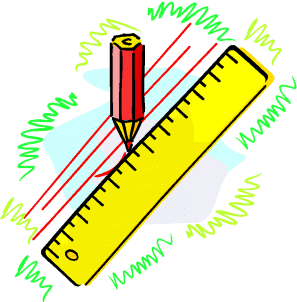 Volume of Solids
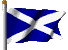 Learning Intention
Success Criteria
To know the volume formula for a sphere.
We are learning how to use the sphere formula and use it to solve real-life problems.
Work out volumes for spheres.
Answer to contain
     appropriate units and working.
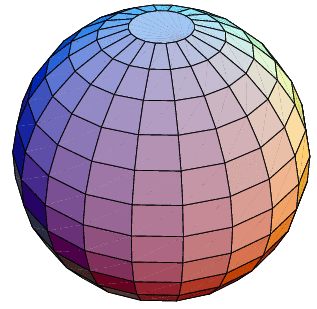 Volume of a Sphere
D = diameter
r
D
Q.	If the above sphere has radius 10cm. 
	Calculate it’s volume.
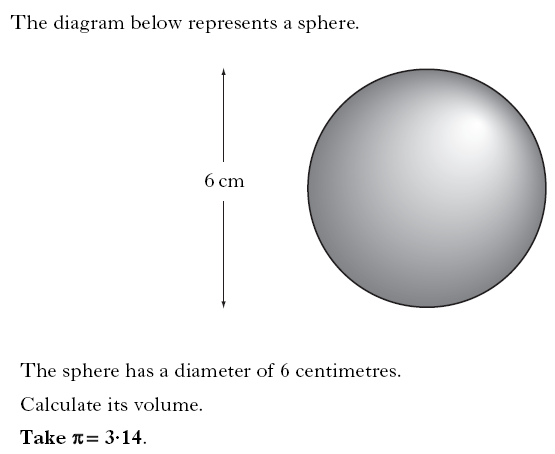 Volume
Now Try 
TJ N5 Lifeskills
Ex 19.2
Page 177
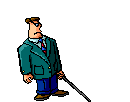 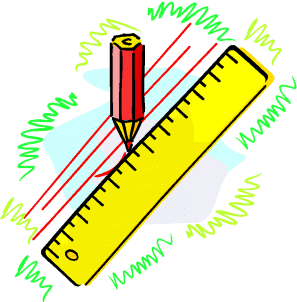 Volume of Solids
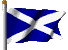 Learning Intention
Success Criteria
To know the volume formula for various basic shapes.
We are learning how to calculate composite volume of complicated shapes.
Work out volumes for composite shapes.
Answer to contain
     appropriate units and working.
r
2m
Q. Find the volume the composite shape.
Volume = cylinder + hemisphere
cylinder
hemisphere
V = Π r2h
   = Π ×4×6
   = 75.4
h = 6m
Total volume = 75.4 + 16.75 = 92.15m3
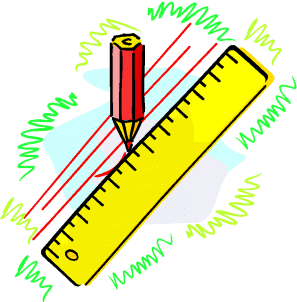 Volume
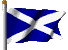 Now Try 
TJ N5 Lifeskills
Ex 19.3
Page 179
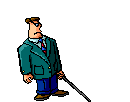 Past Paper Questions
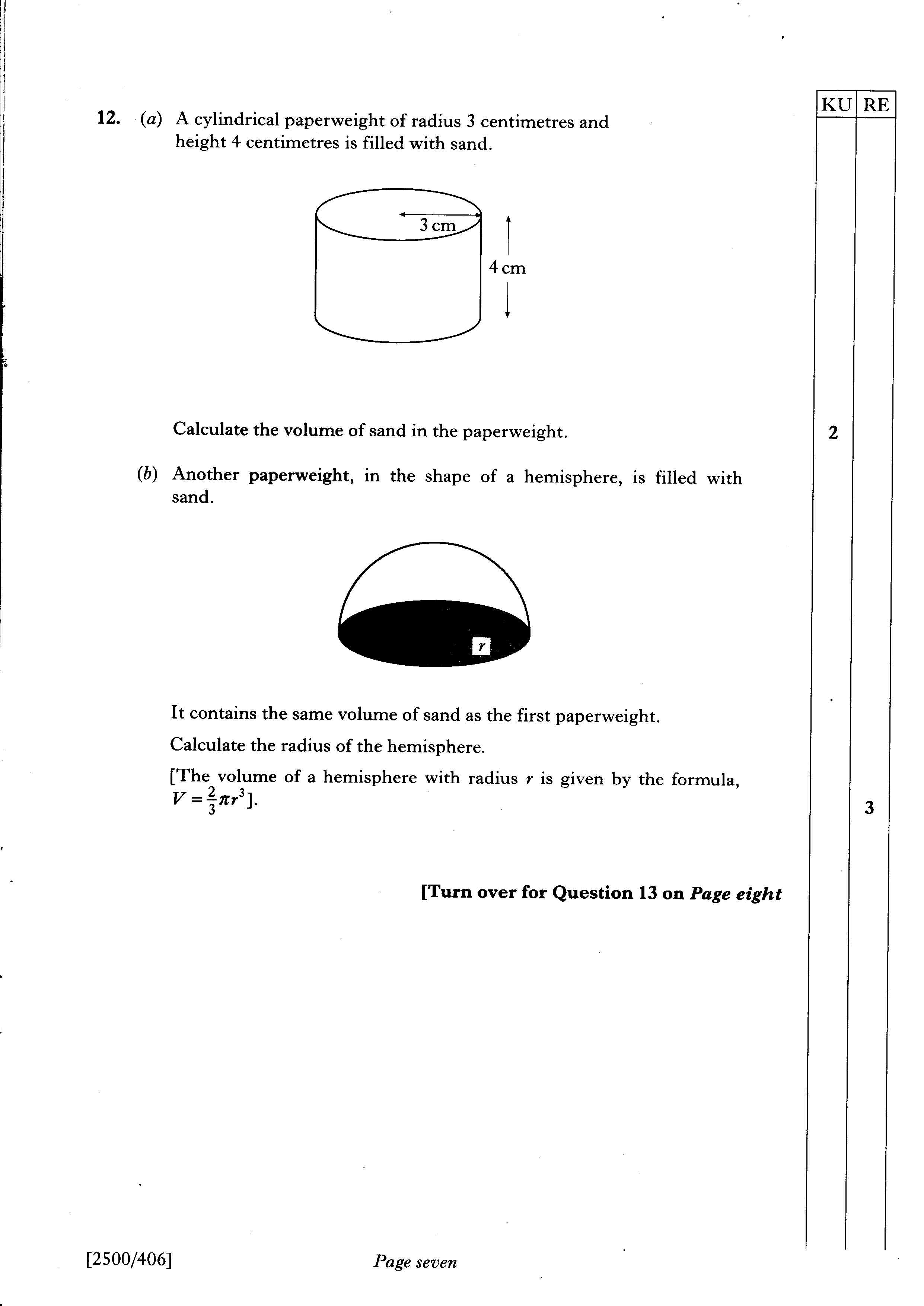 Part b on next slide
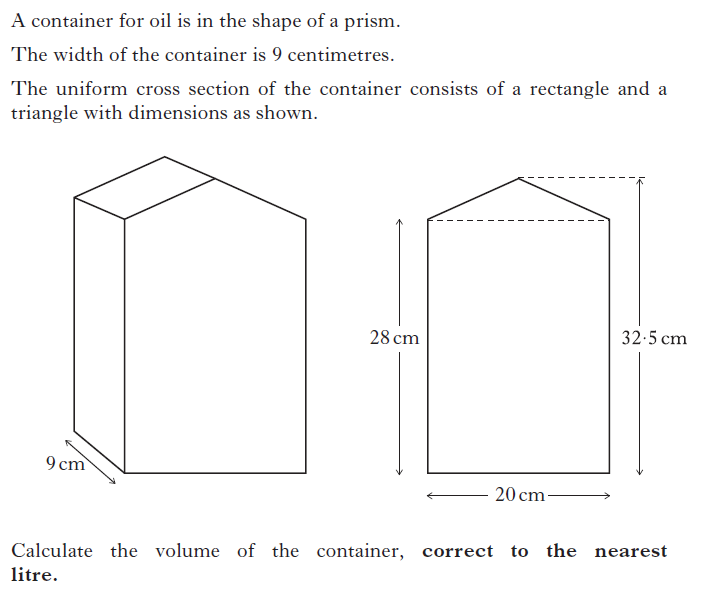 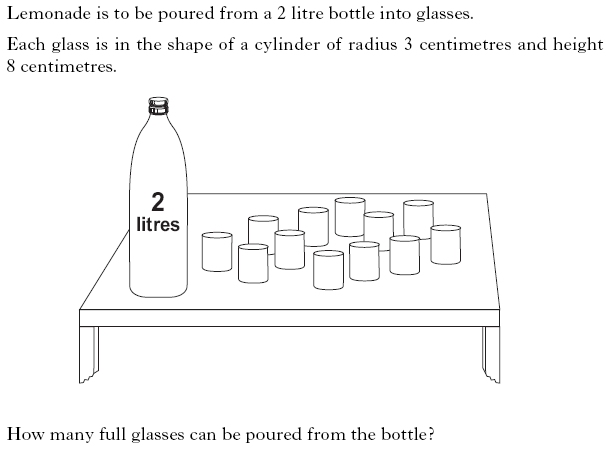 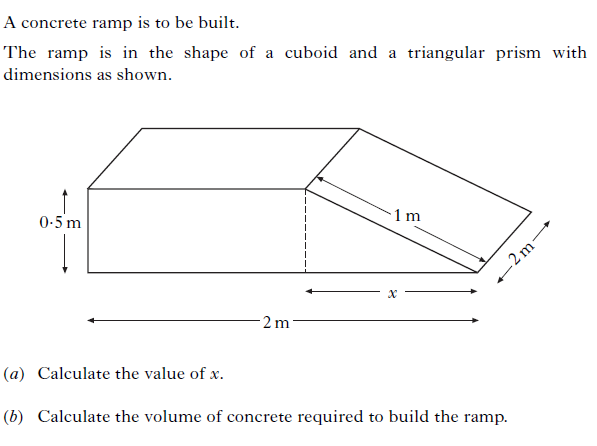 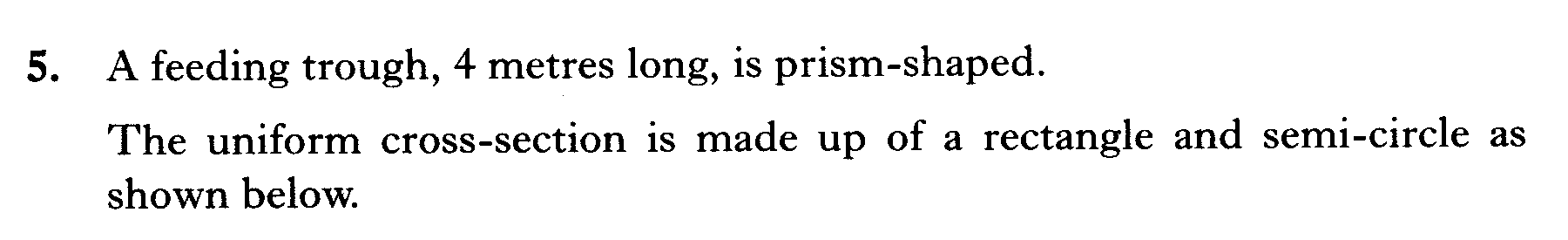 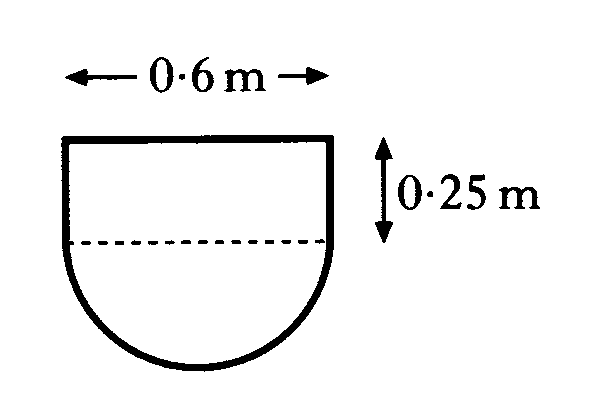 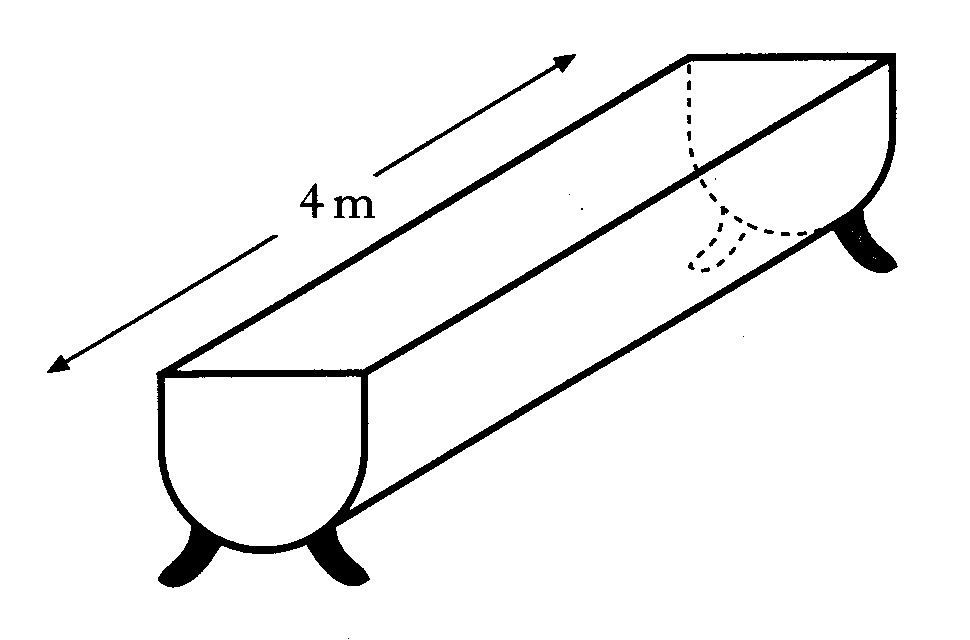 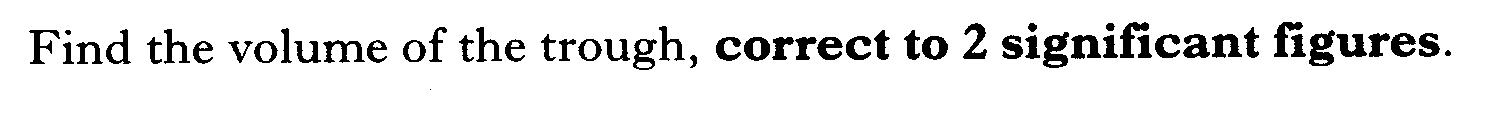 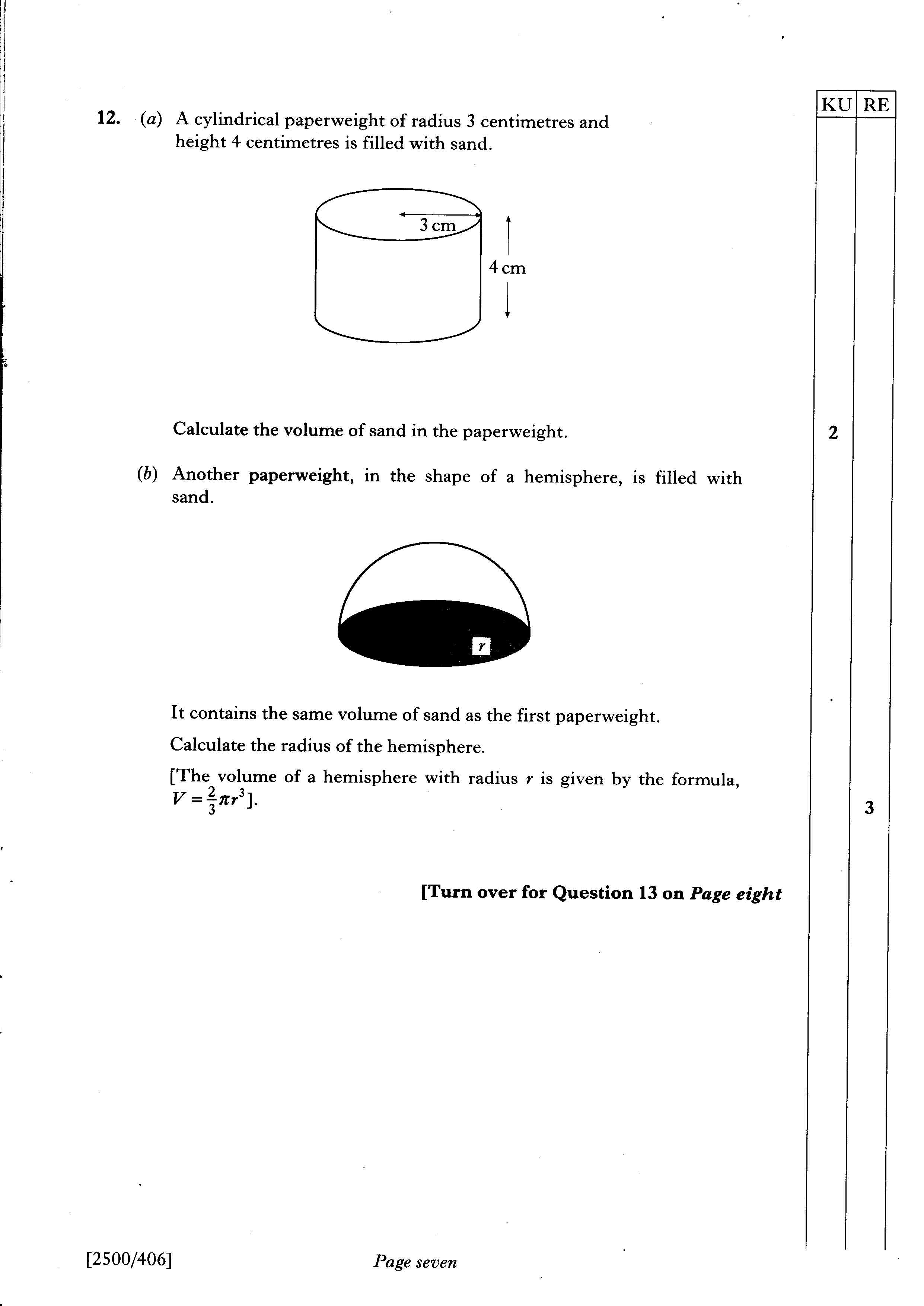 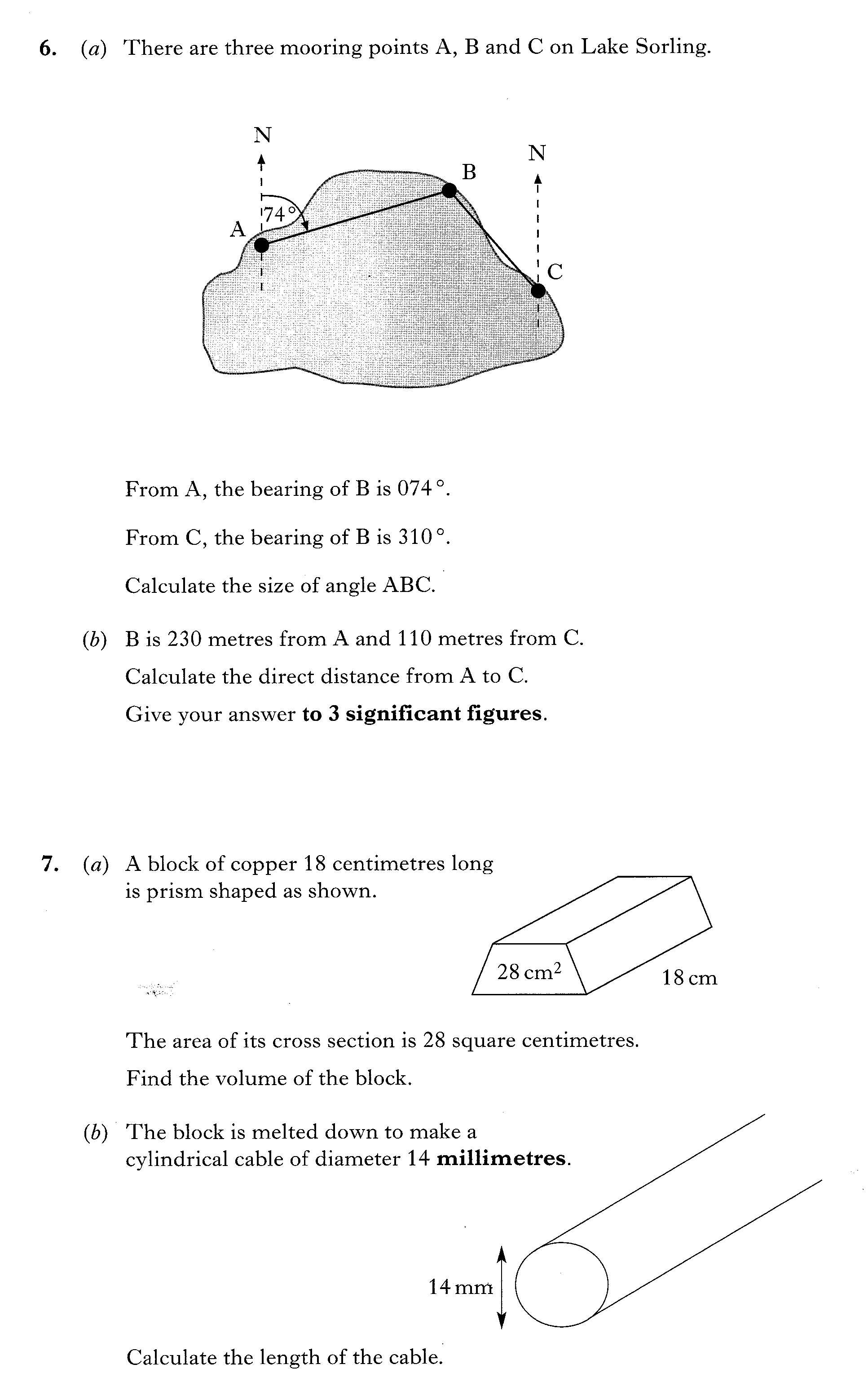